Leading YourOrganization
DEFINE YOUR MISSION
Mission (noun):  A short, concise and succinct statement defining an organization’s purpose.

A mission is a “what” statement.  It addresses what the organization is about – its reason for existing.
VFW CONGRESSIONAL CHARTER
To preserve and strengthen comradeship among its members;
To assist worthy comrades;
To perpetuate the memory and history of our dead, and to assist their surviving spouses and orphans;
To maintain true allegiance to the Government of the United States, and fidelity to its Constitution and laws;
To foster true patriotism;
To maintain and extend the institutions of American freedom; and 
To preserve and defend the United States from all enemies.
VFW MISSION
To foster camaraderie among United States veterans of overseas conflicts. To serve our veterans, the military and our communities. To advocate on behalf of all veterans.

From “About Us” section of VFW website.
VFW MISSION
The VFW believes America is defined by how it treats those who sacrificed to protect it; we believe in protecting and fighting for those who were brave enough to fight for us.  Whether on Capitol Hill or in our communities, the VFW fights and defends the rights of America’s veterans by lobbying for Veteran’s rights, helping Veterans get the benefits they deserve, and assisting them and their families.  To do less, would be an unconscionable betrayal of responsibilities as Americans and Veterans.

From “Leadership & Development” VFW Educational & Training Series, available in Members Only area of VFW website.
EVALUATE YOUR CURRENT ORGANIZATION AND YOUR ENVIRONMENT
SWOT Analysis
Strength
Weaknesses
Opportunities
Threats

Consider both internal & external factors
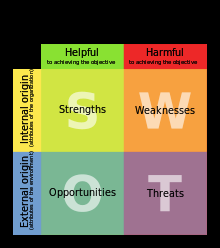 "SWOT en" by Xhienne - SWOT pt.svg. Licensed under CC BY-SA 2.5 via Commons - https://commons.wikimedia.org/wiki/File:SWOT_en.svg#/media/File:SWOT_en.svg
WHAT DO YOU WANT TO BE KNOWN FOR?
What does your organization do?
For whom?
What value does it bring?
What makes you different?
What are you currently known for? What is your image in the community?
Do you sponsor any “signature events” that you are known for?
EXERCISE #1
Complete Exercise #1 – Analysis 
Clearly define the mission.
Identify strengths.
Identify challenges.
What do you want to be known for?
GOAL SETTING
“A goal is a dream with a deadline.”
	- Napoleon Hill
“People with clear, written goals, accomplish far more in a shorter period of time than people without them could ever imagine.”	
	- Brian Tracy
“If you don’t know where you’re going, any road will get you there.”
	- Lewis Carroll, Alice’s Adventures in Wonderland
EXERCISE #2
Complete Exercise #2 – Goal Setting
What are the top 3 things you want to accomplish in your organization?  
Why is each important?
CREATING AN ACTION PLAN
Identify Objectives – Practical steps needed to achieve short-term and long-term goals.
Make them SMART:
Specific
Measurable
Achievable
Relevant
Time-bound
EXERCISE #3
Complete Exercise #3 – Action Plan
How will you & your team achieve your goals?
Who will take the lead on each action?
NEXT STEP
Meet with your leadership team to refine the plan.
Share it with your members.
Meetings, newsletters, master calendar.
Get active support for specific projects.
Be flexible. Adjust as needed.
LEADERSHIP
What leadership principles will guide you as you execute the plan?
Get the right people on your team.  Appoint people who are dependable, knowledgeable, and motivated.
Be a good mentor.   Teach when needed, but give them room to do it their way.  Give good feedback.
Have tools for reporting and measuring results.
Be a role model for others in attitude, action, and integrity.
Focus on what’s important.
Communicate clearly and frequently.
LEADERSHIP
What leadership principles will guide you as you execute the plan?
"The greatest leader is not necessarily the one who does the greatest things. He is the one that gets the people to do the greatest things." -- Ronald Reagan
"Before you are a leader, success is all about growing yourself. When you become a leader, success is all about growing others." -- Jack Welch
"Great leaders are almost always great simplifiers, who can cut through argument, debate, and doubt to offer a solution everybody can understand." -- Colin Powell